［奨学基金・平和フェローシップ委員会］
［２０１６－１７年度　財団セミナー］
［委員長　長谷川龍伸］
［平成２８年８月８日］
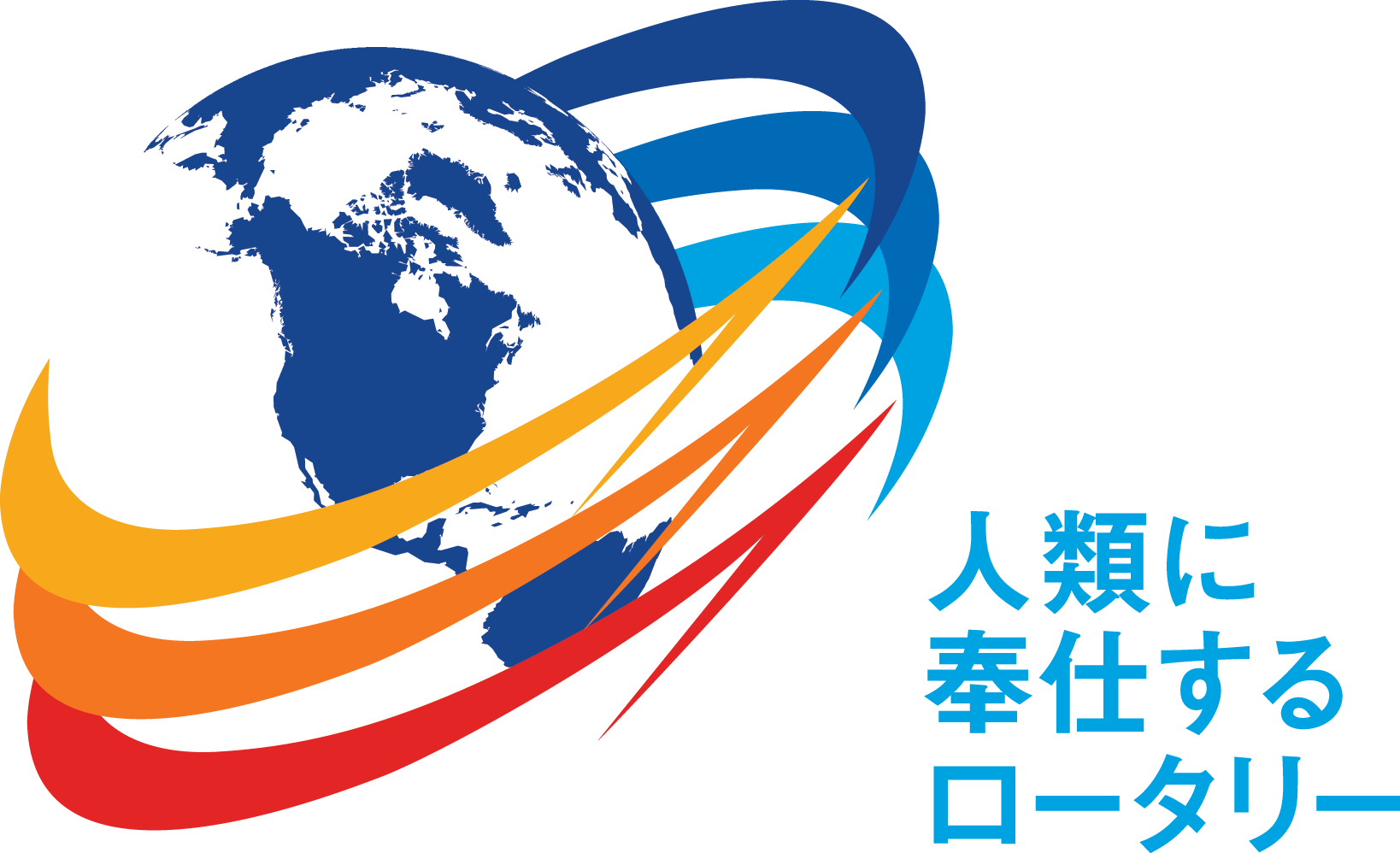 奨学基金・平和フェローシップ委員会
グローバル補助金　奨学生
「グローバルに考え、より良い世界の実現を支援し、未来のリーダーになろう」
留学先　海外の大学院
条件　　 「６つの重点分野」
　　　　大学卒業で、留学先の入学
　　　　許可取得　
期間　　１～２年間
金額　　３０，０００米ドル以上
奨学基金・平和フェローシップ委員会
＜応募日程と提出書類＞　2017-18年　入学

応募締切　　　　2016年10月31日
　　　　　　　　　　　　地区財団事務局に所定の応募書類を提出
一次選考　　　　2016年11月-12月
　　　　　　　　　　　　奨学委員会による書類審査と面接試験
地区最終選考　2016年12月
　　　　　　　　　　　　地区役員・ロータリー財団委員会による
　　　　　　　　　　　　面接試験
奨学基金・平和フェローシップ委員会
ロータリー平和フェローシップ

　国際関係、平和、紛争解決の分野で経験を積み、社会奉仕や人道的国際奉仕に対する意欲のある人を対象としています。
ロータリー平和センター　提携大学
クィーンズランド大学
オーストラリア
チュラロンコーン大学
国際基督教大学
日　本
タ　イ
ウプサラ大学
スウェーデン
ブラッドフォード大学
英　国
デューク大学・
ノースカロライナ大学
米　国
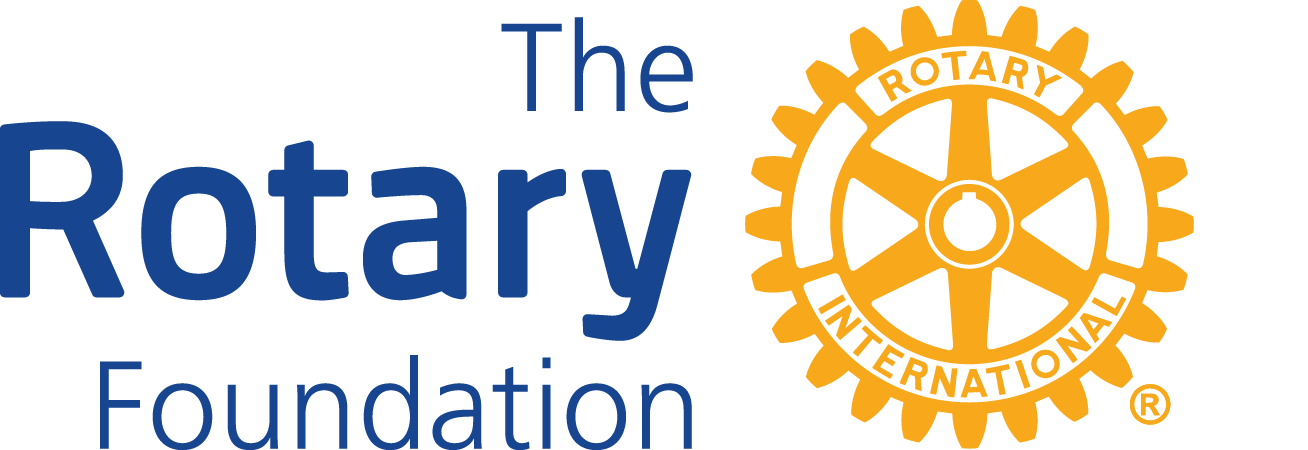 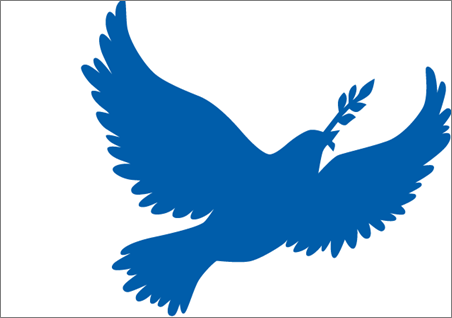 奨学基金・平和フェローシップ委員会
2015-16年度　ロータリー平和フェロー・グローバル補助金奨学生
・ロータリー平和フェロー　宇治川貴史　（Uppsala Rotary Peace Center in Sweden）
 　　 スポンサークラブ　豊田中ロータリークラブ
・ＧＧ奨学生　　金谷英典　（RI-D1080　the University of East Anglia  in Norwich）
 　　 スポンサークラブ　瀬戸ロータリークラブ
・ＧＧ奨学生　　白石　直　（RI-D1230  the University of Glasgow in Scotland）
 　　 スポンサークラブ　名古屋名東ロータリークラブ
・ＧＧ奨学生　　早瀬竜也　（RI-D7910  the University of Brandeis in the United States）
 　　 スポンサークラブ　名古屋南ロータリークラブ
2014-15年度　グローバル補助金奨学生（帰国）
・ＧＧ奨学生　　西山 毅　（RI-D7910  the Fred Hutchinson Cancer        　　　Research Center in Seattle）　
 　　スポンサークラブ　小牧ロータリークラブ